God Be With You
4/4
Db/F - MI

Verses: 4/Chorus
PDHymns.com
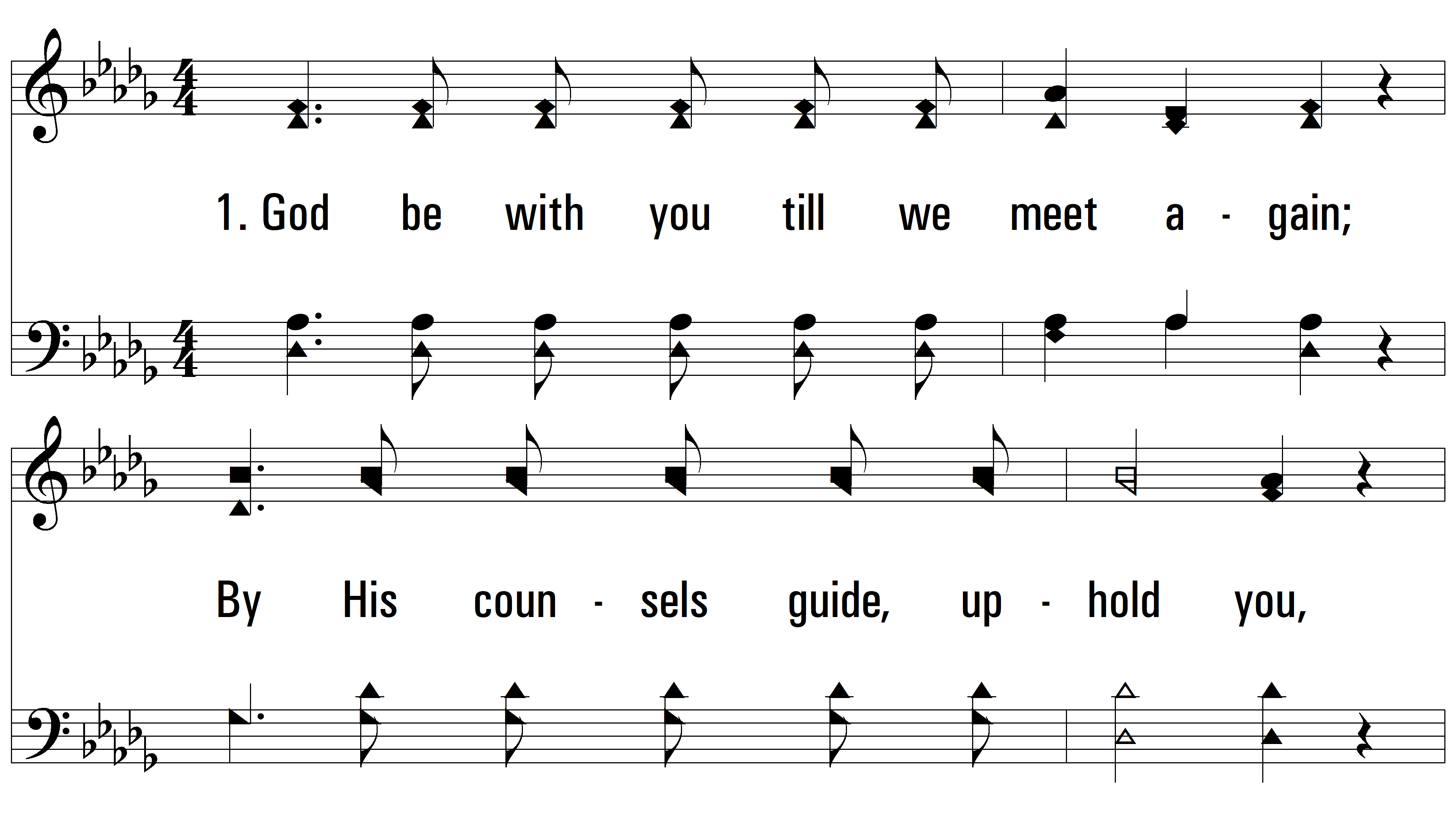 vs. 1 ~ God Be With You
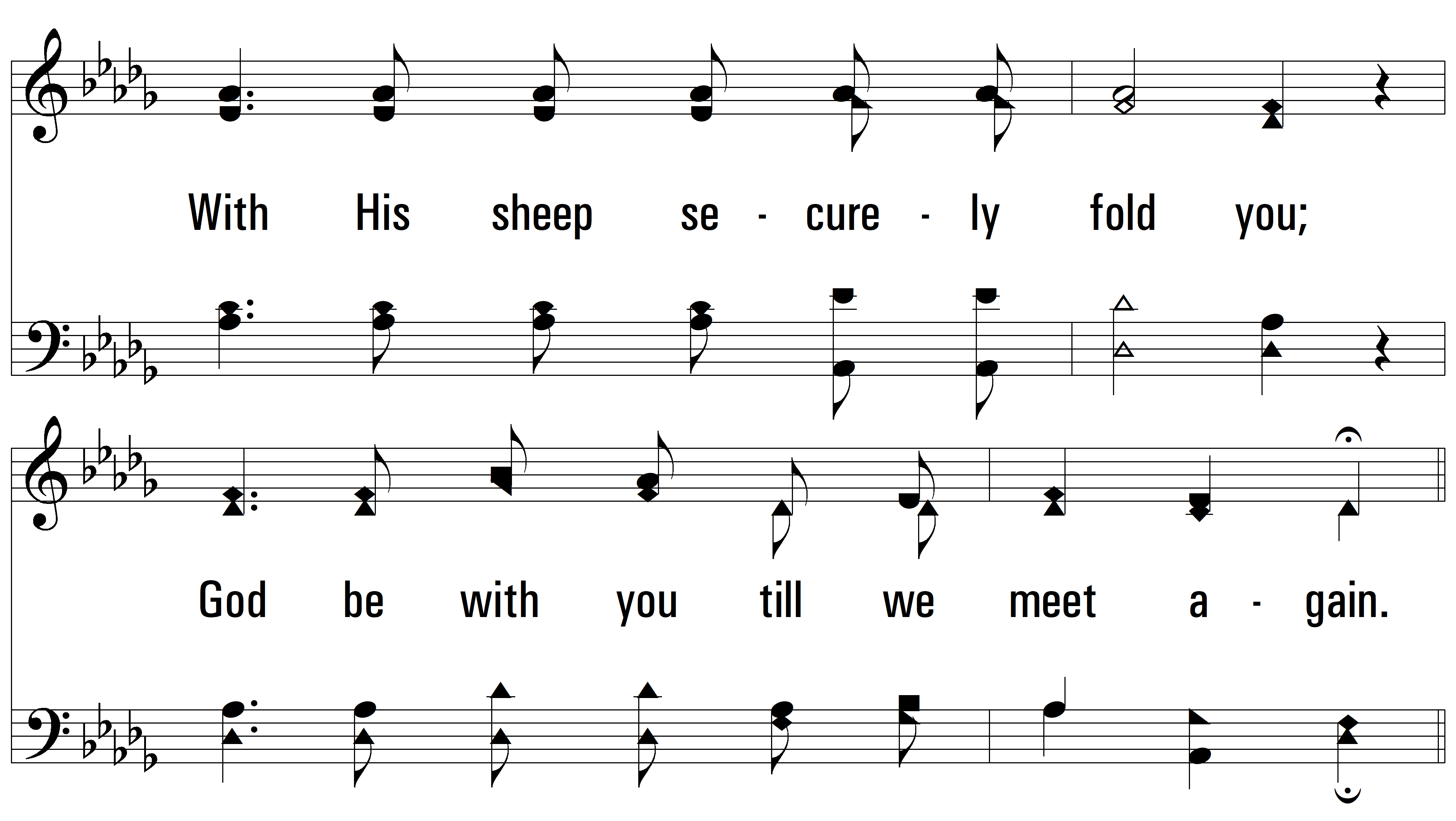 vs. 1
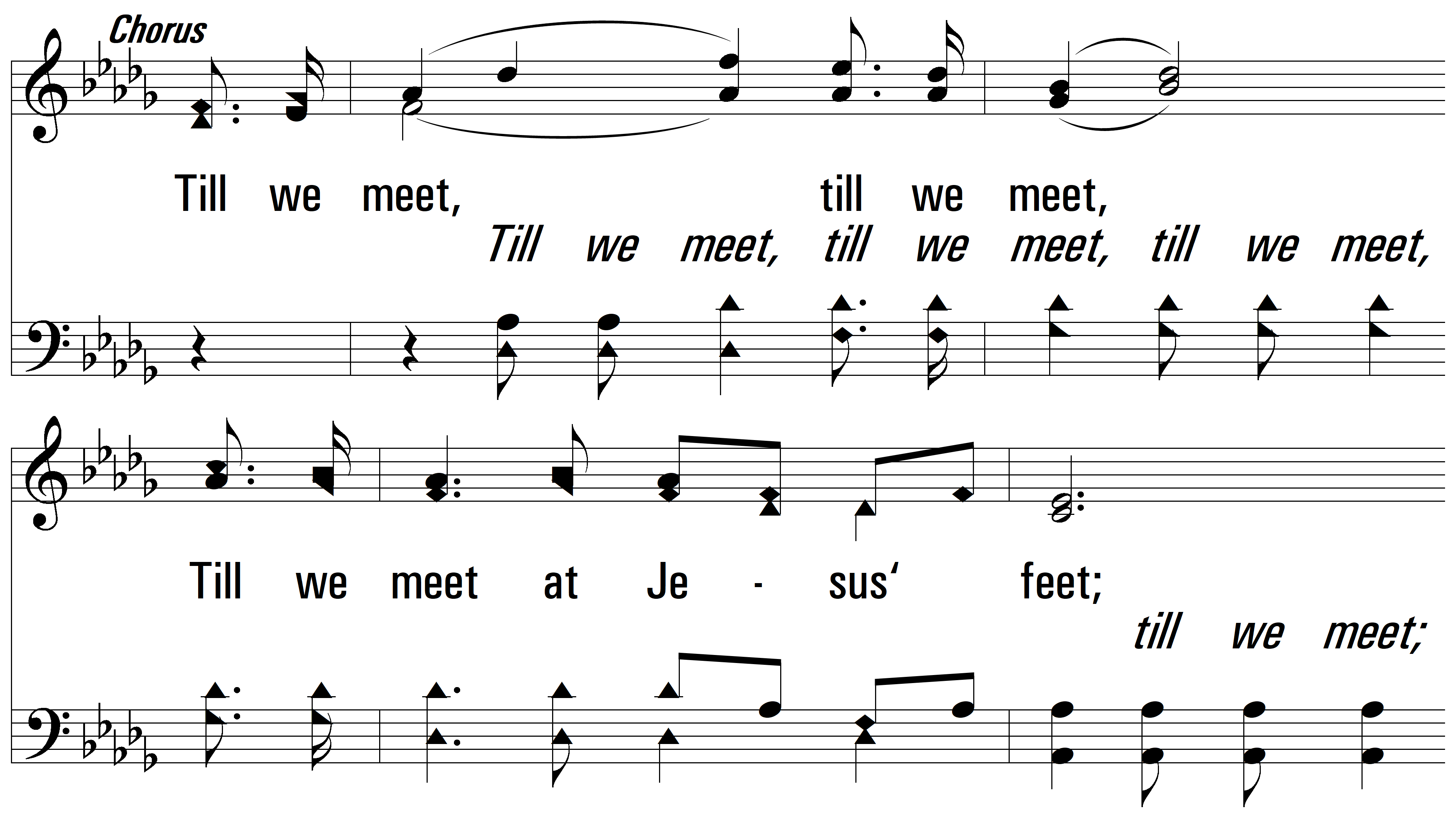 vs. 1
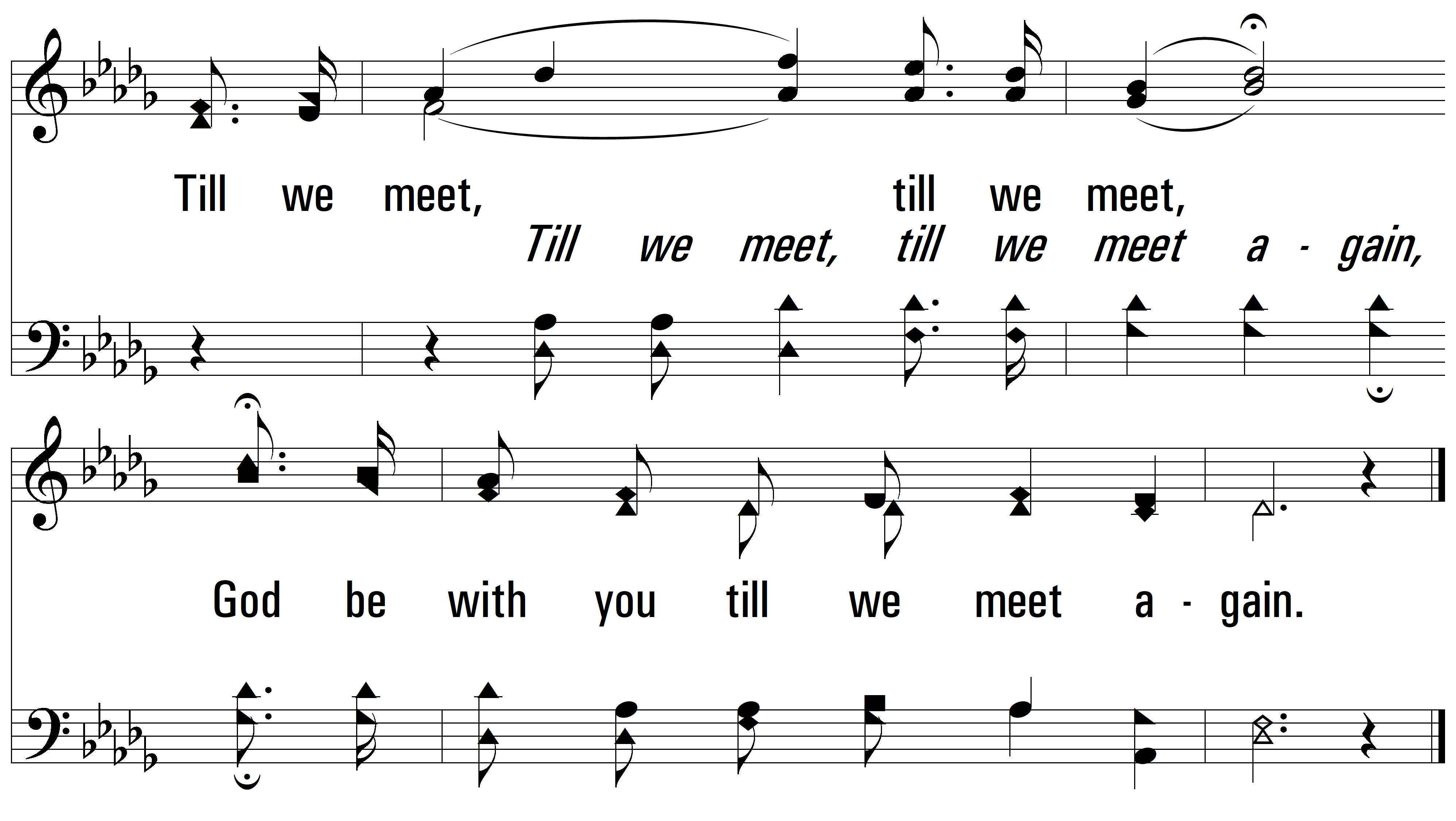 vs. 1
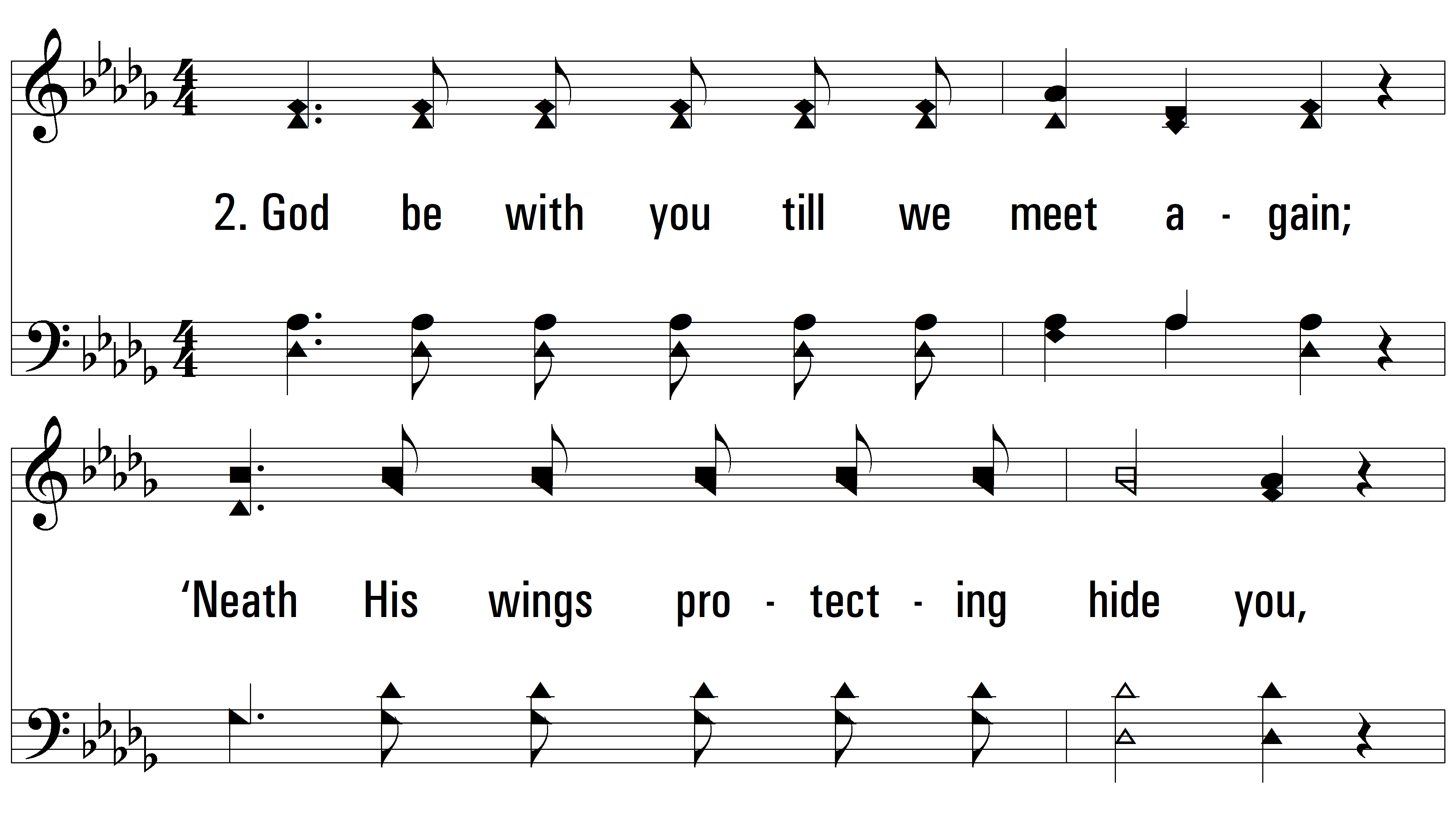 vs. 2 ~ God Be With You
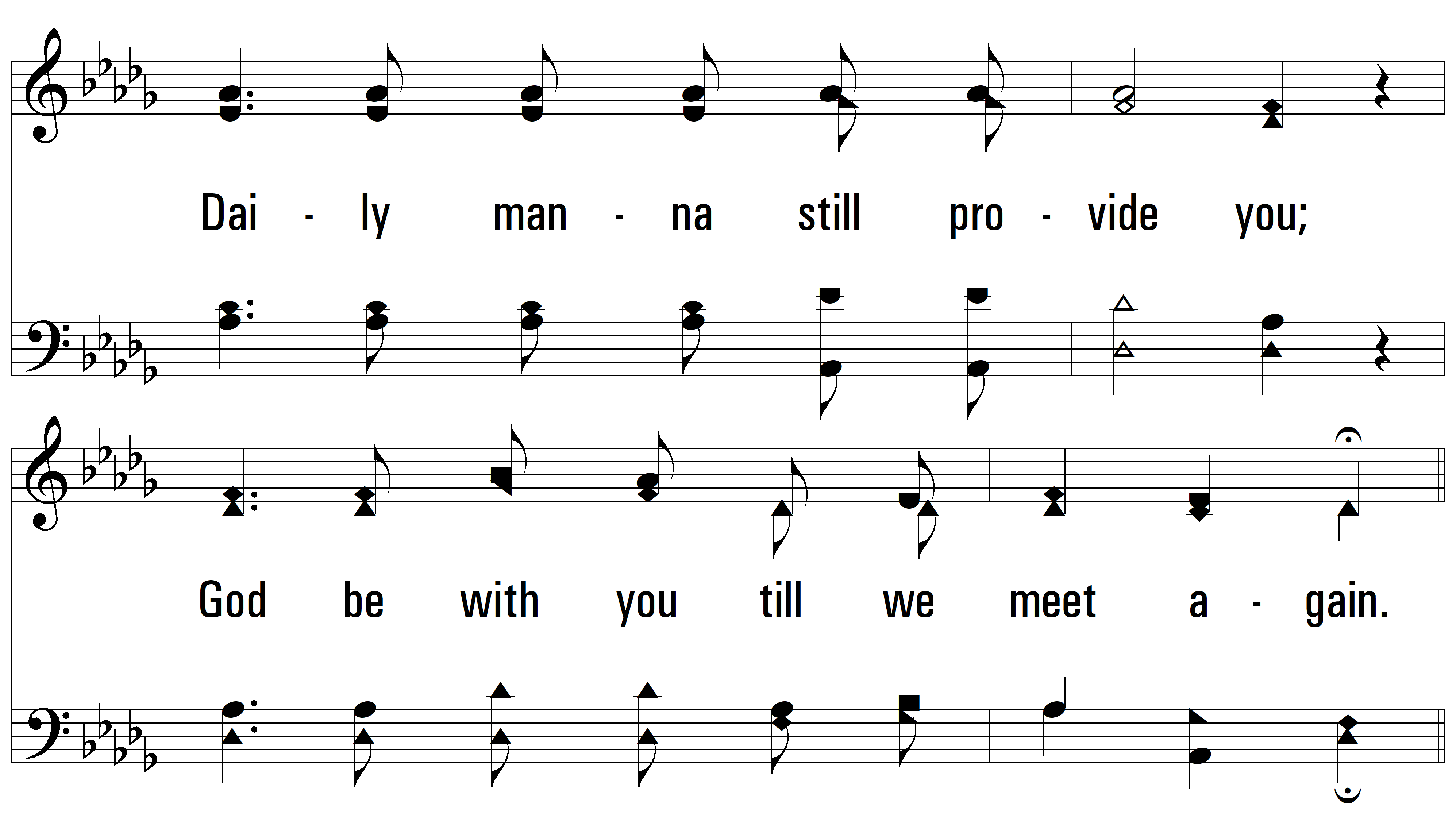 vs. 2
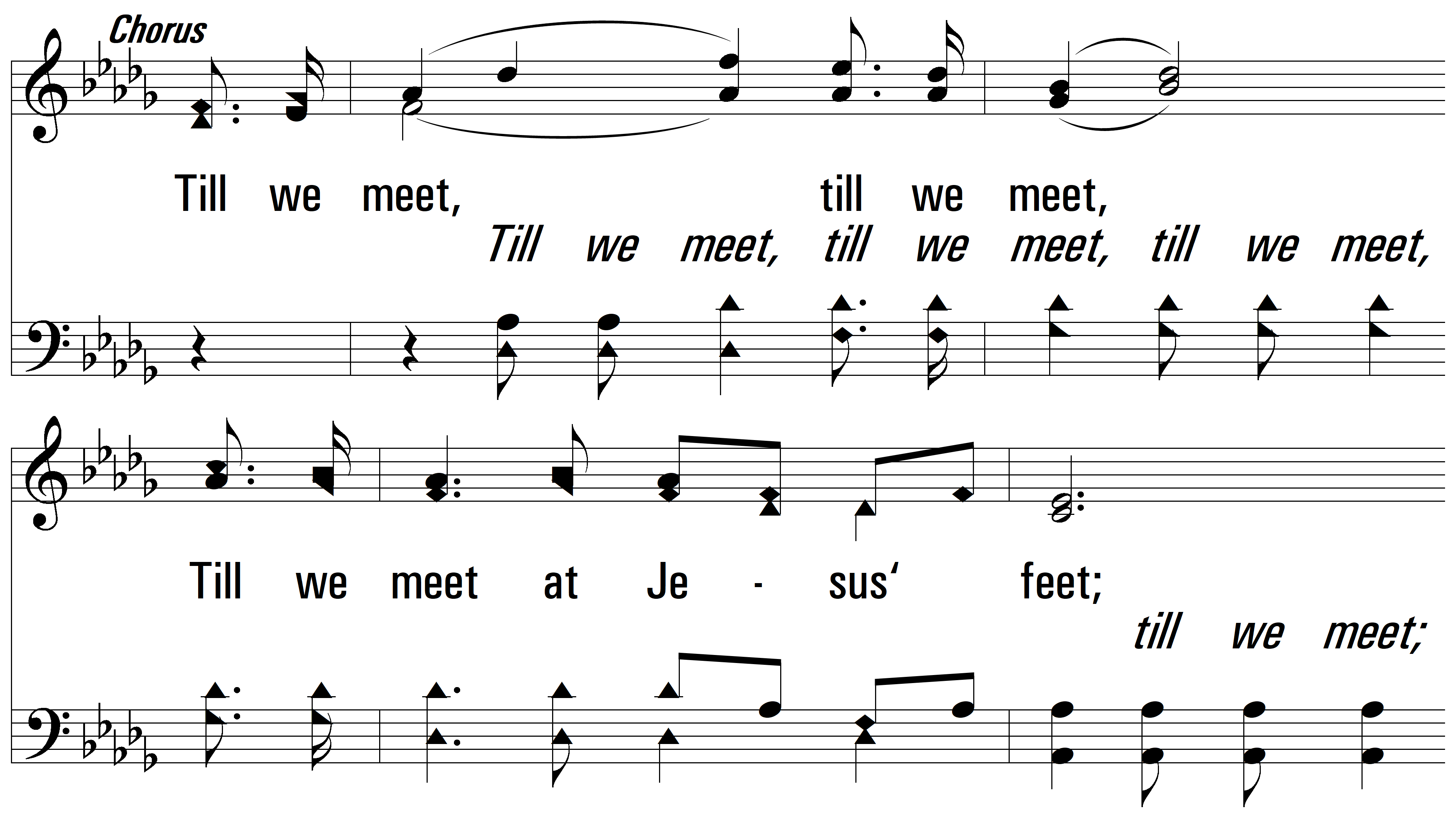 vs. 2
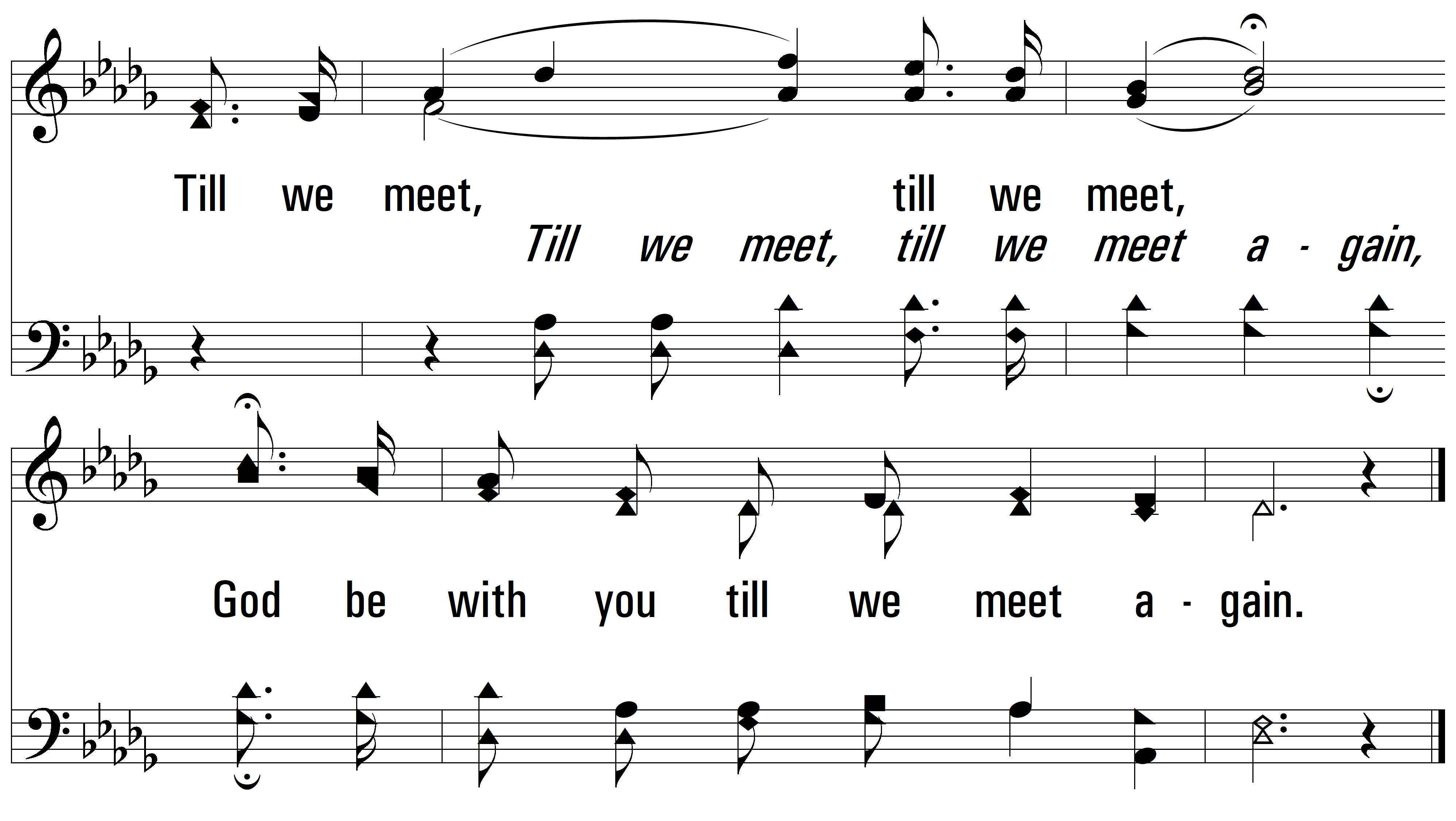 vs. 2
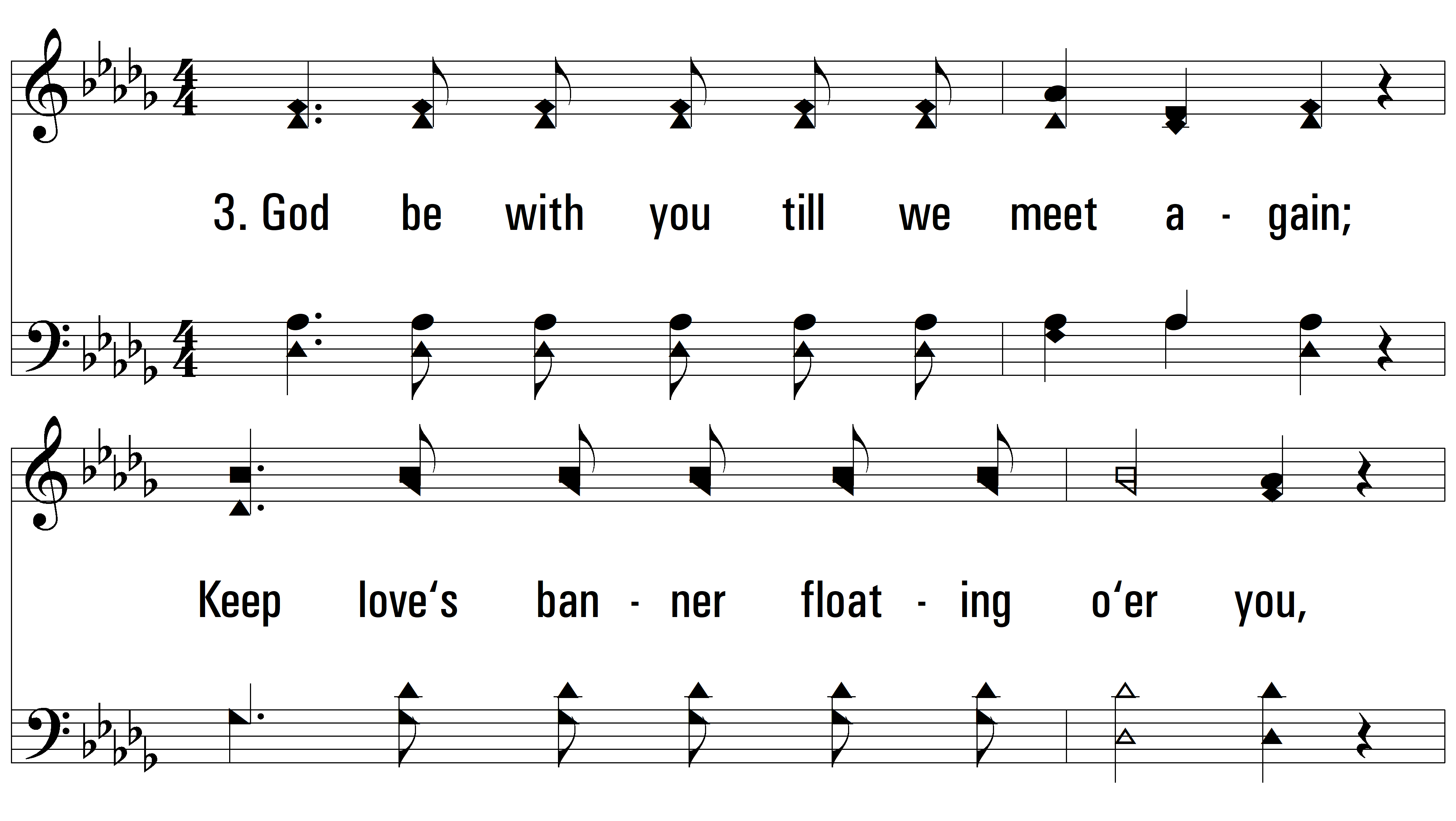 vs. 3 ~ God Be With You
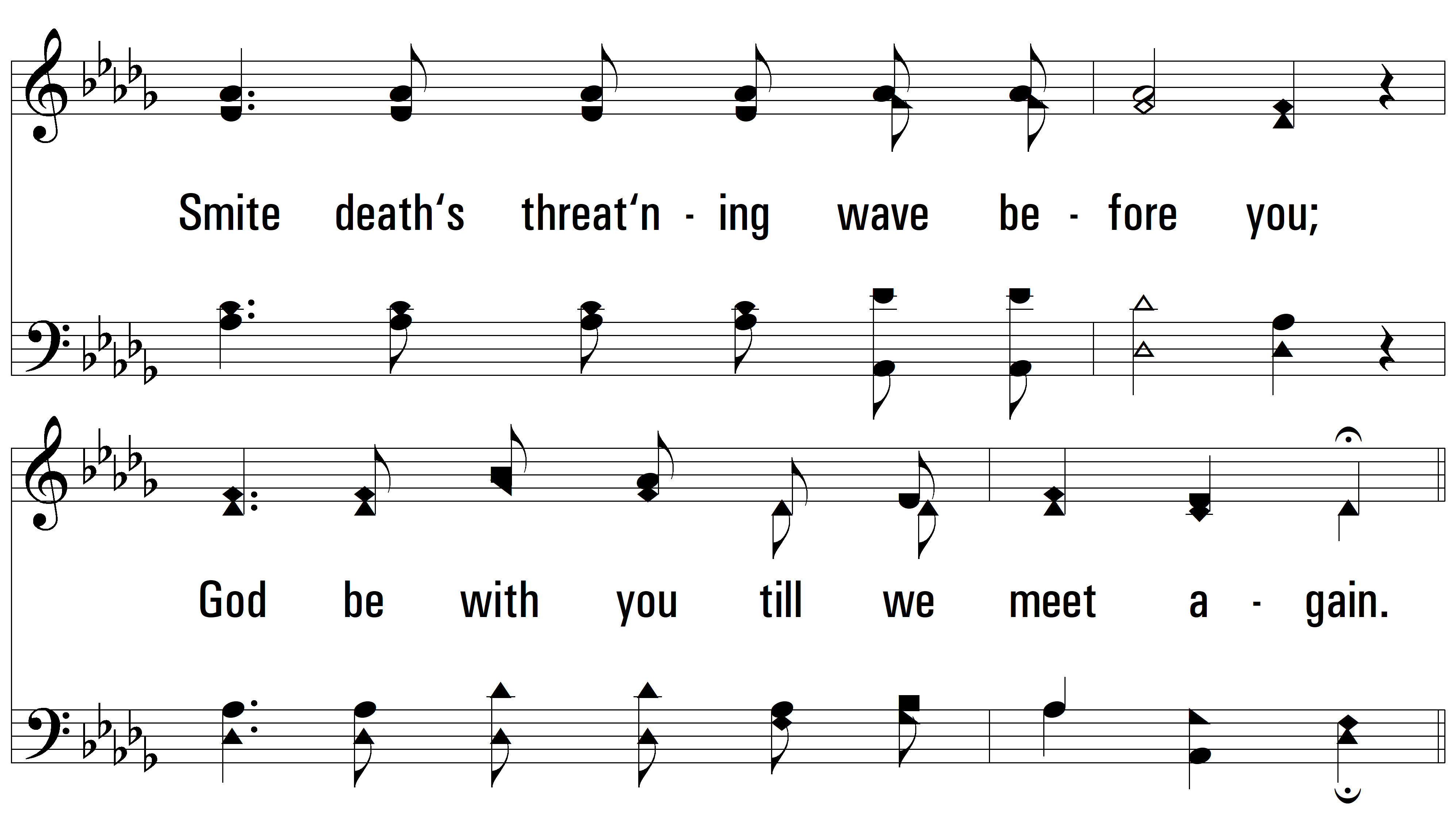 vs. 3
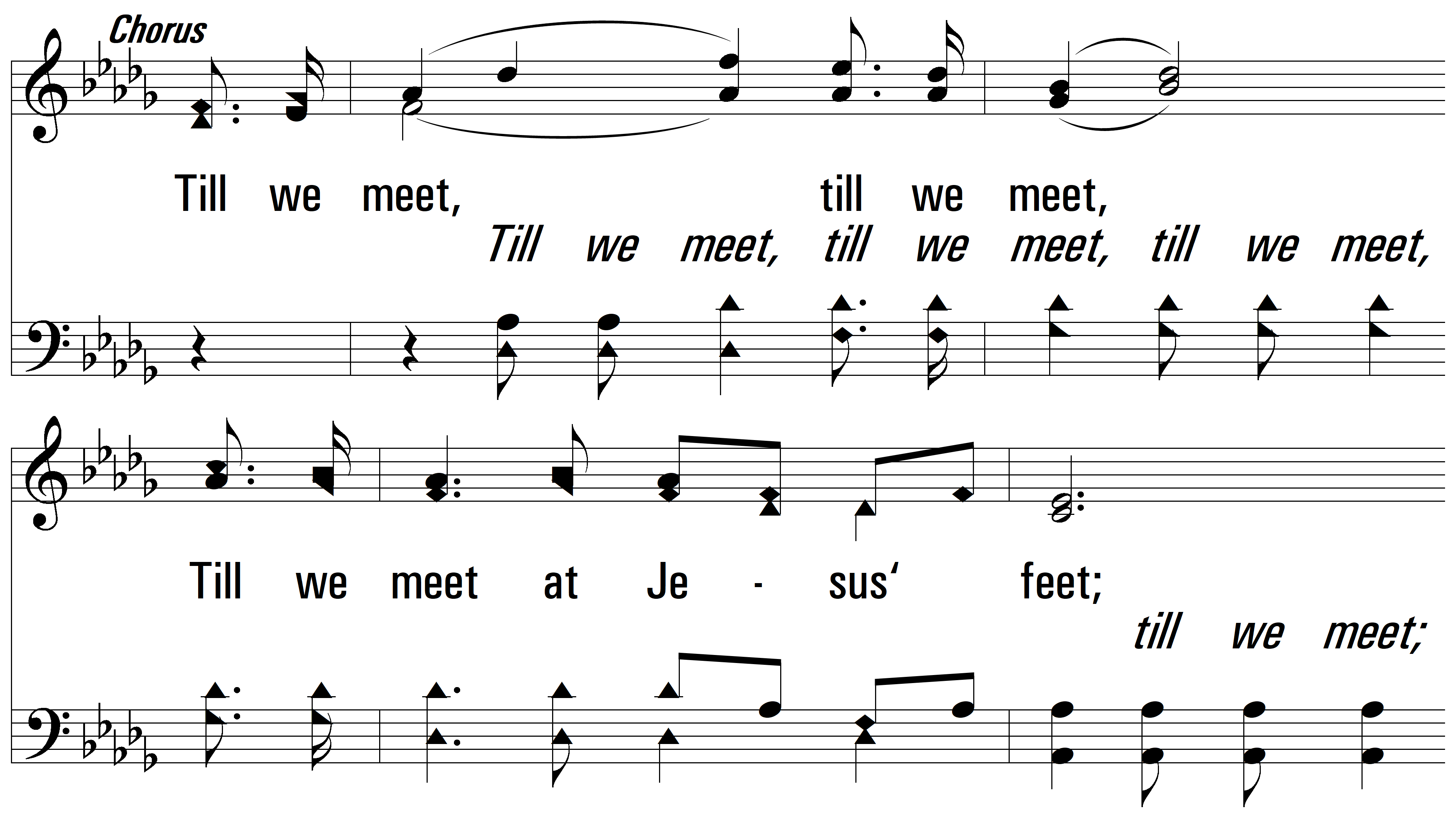 vs. 3
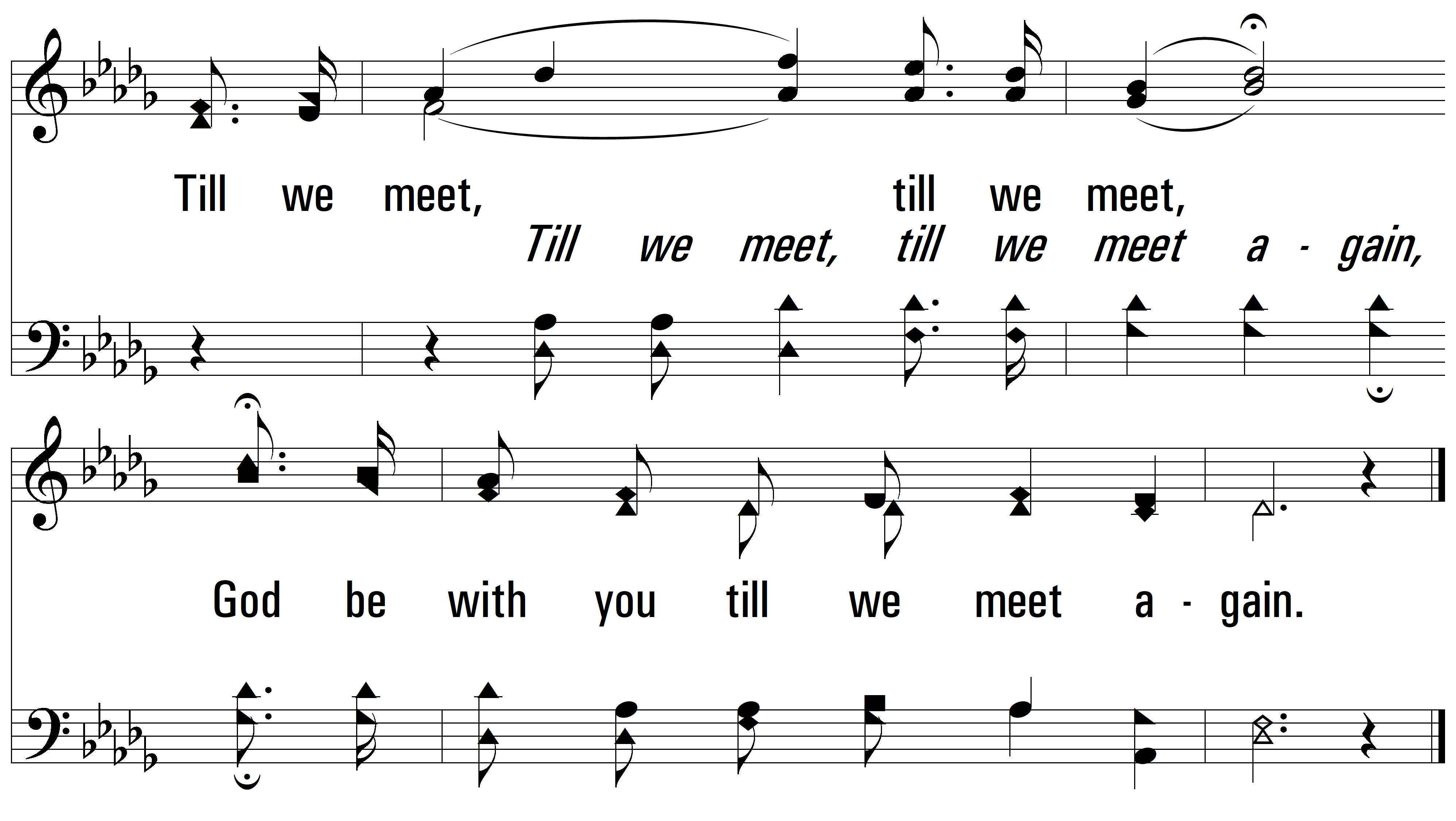 END
PDHymns.com
vs. 3